magnetometer – Star-imager Alignment:Apparent Euler angle variation due to magnetospheric contributionsNils Olsen1, Karl Magnus Laundal2, Chris Finlay1, Lars Tøffner-Clausen1with help from the usual suspects1DTU Space  2University in Bergen/Norway
The Problem: “Time-changing Euler angles”
Polar Field-Aligned Currents during “quiet” conditionsand their low-latitude magnetic signature
Impact on Euler angles
Conclusions / Recommendations
Alignment of VFM Magnetometer and STR Star Imager
VFM magnetometer measures magnetic vector BVFM in the VFM instrument frame
STR measures attitude in the STR instrument frame
Transforming B to Earth-fixed vector requires knowledge of the rotation VFM  STR where      is the matrix describing the rotation of B from the VFM frame to the star tracker frame, and      is the rotation matrix from the STR  to the NEC coordinate frame
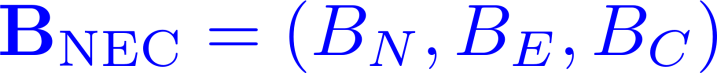 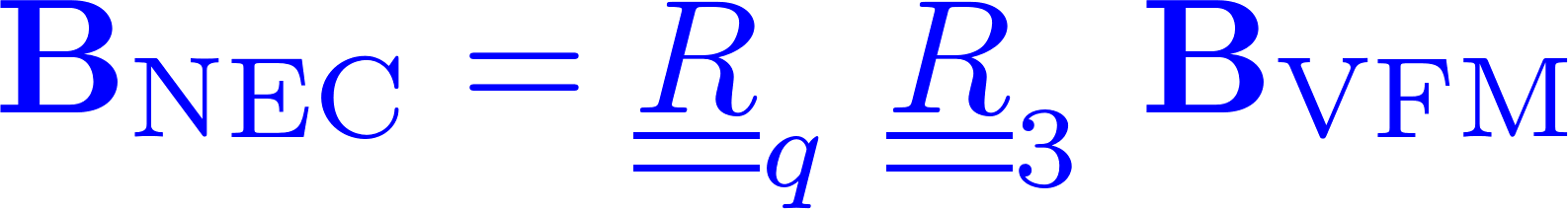 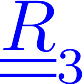 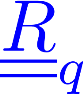 The VFM  STR rotation matrix R3
R3 is determined in-flight by comparing the observed vector BVFM,obs with a model vector BVFM,mod that has been rotated from BNEC,mod  BVFM,mod  
R3 is often co-estimated with a magnetic field model BNEC,mod
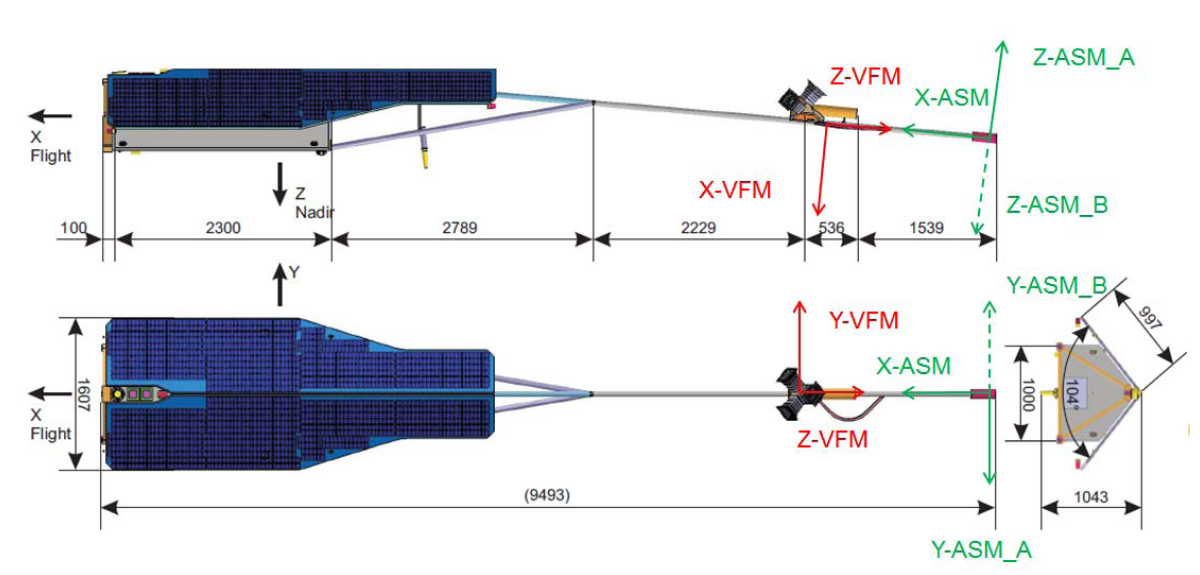 Apparent time changes of Euler angles
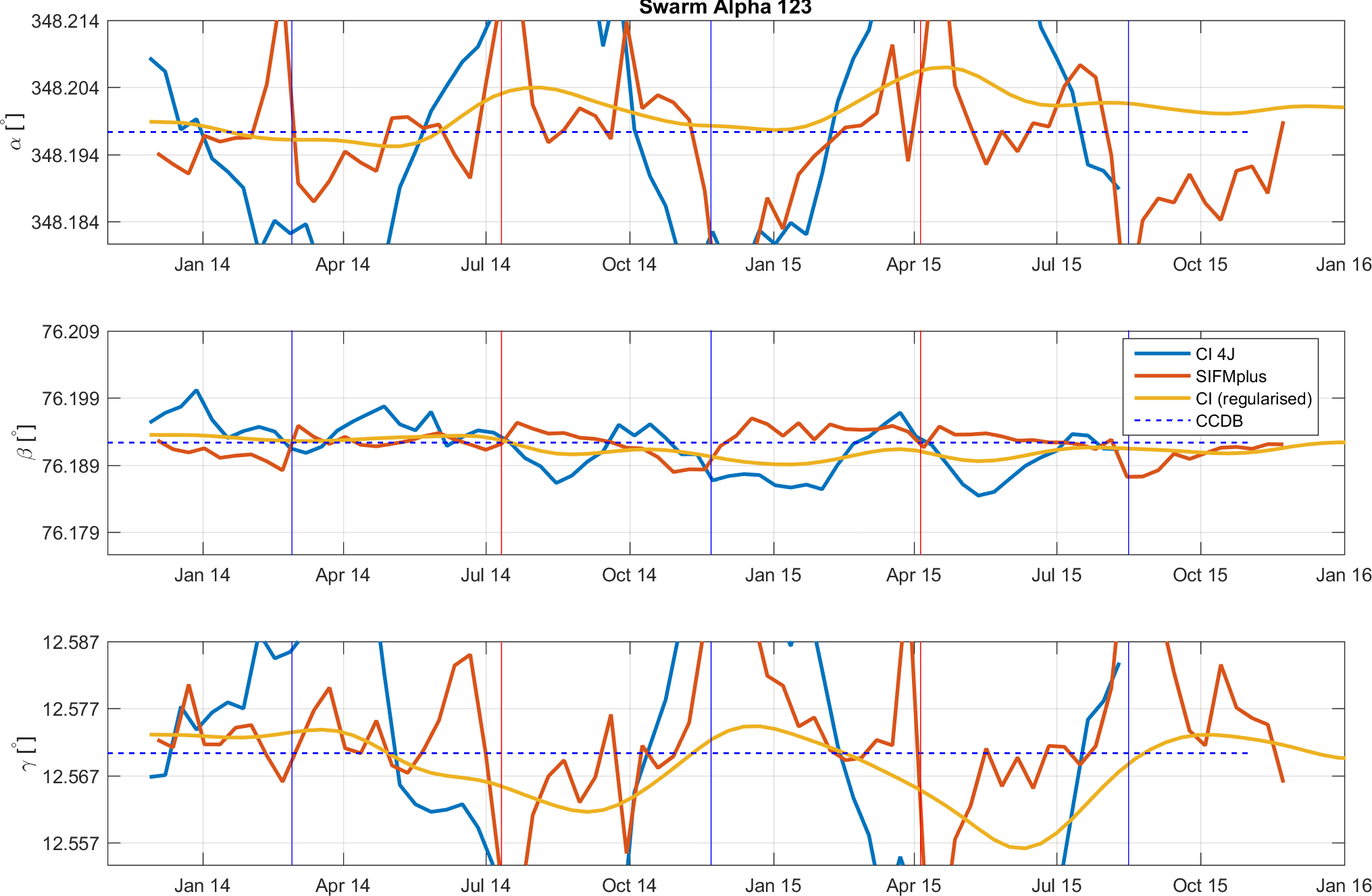 36”
The VFM  STR rotation matrix R3
R3 is determined in-flight by comparing the observed vector BVFM,obs with a model vector BVFM,mod that has been rotated from BNEC,mod  BVFM,mod  
R3 is often co-estimated with a magnetic field model BNEC,mod

Any magnetic field contribution that is not properly described by the field model may contribute to erroneous determination of R3 (i.e. of the Euler angles)
The Evolution of Simplification …
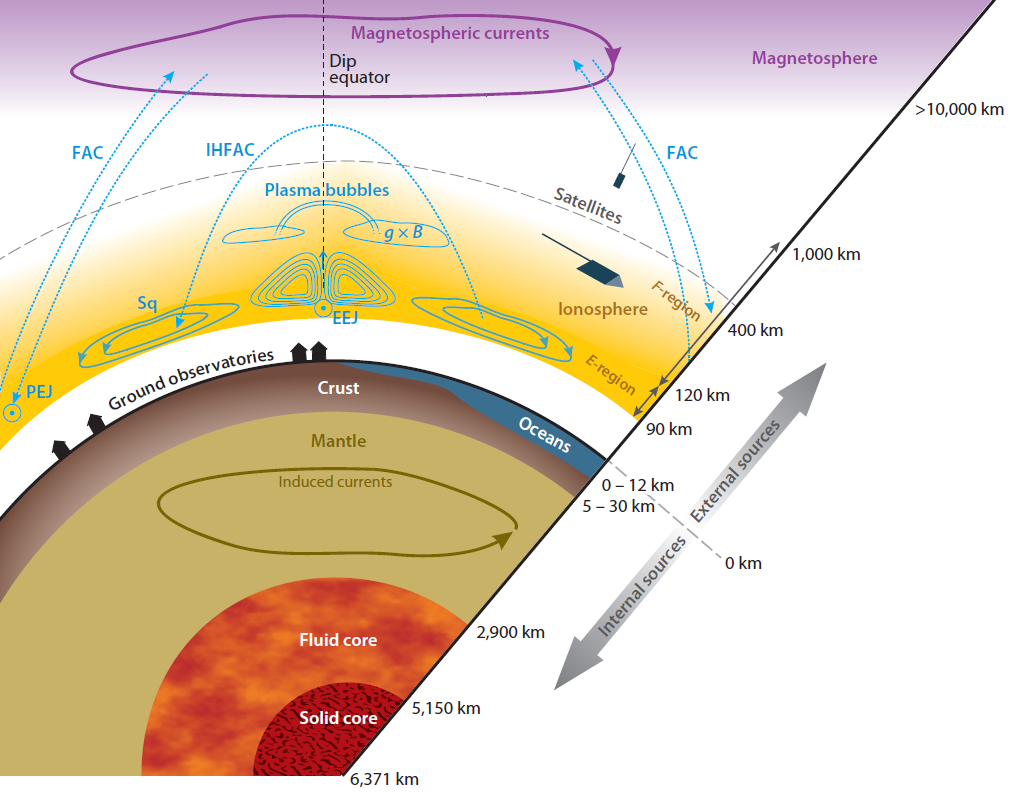 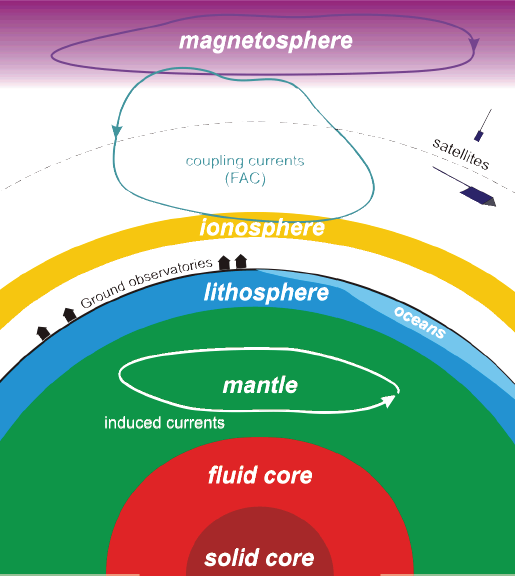 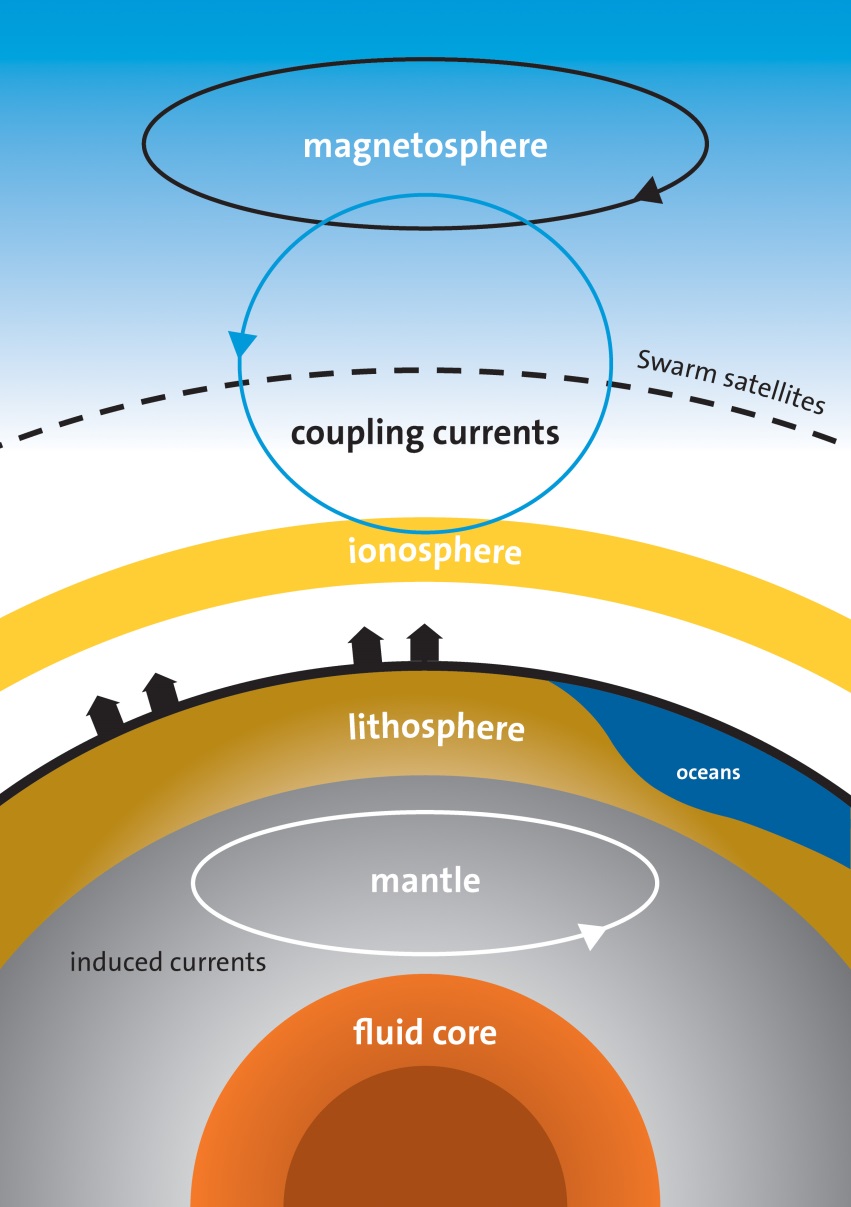 Olsen and Stolle, 2012
Presentation at QWG Paris, Sep 2015Error in roll angle a due to in-situ currents
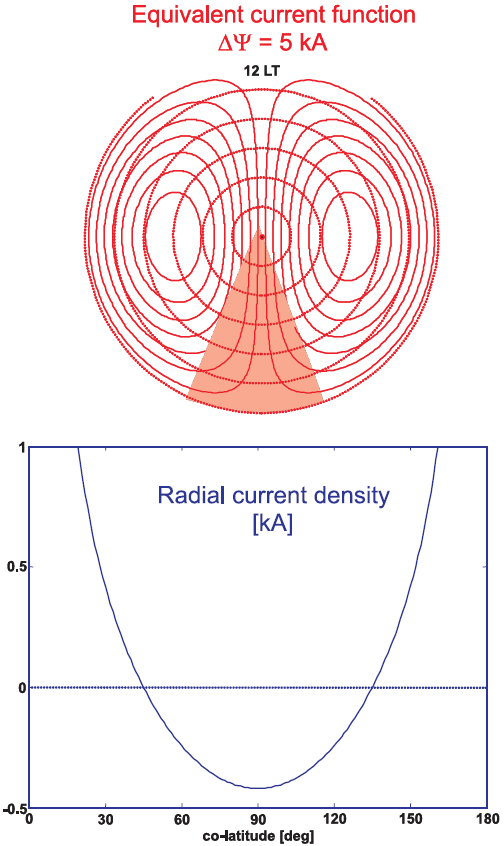 Magnetic field signature observed by a polar-orbiting satellite around local midnight can be equally well explained by
VFM-STR misalignmentof 20” in roll angle a
Magnetospheric field in MLT frame


In-situ electric current density
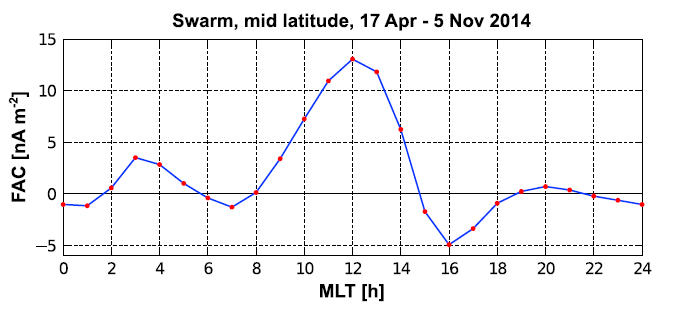 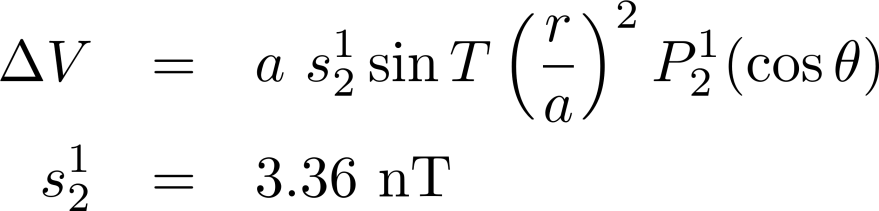 [nA/m2]
(Lühr et al., GRL 2015)
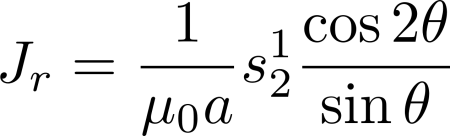 Large-scale in-situ currents of  1 nA/m2 cause apparent Euler-angle mismatch of 20”
Now: Error angle mismatch due to magnetic field produced by distant Field-Aligned Currents (FACs)
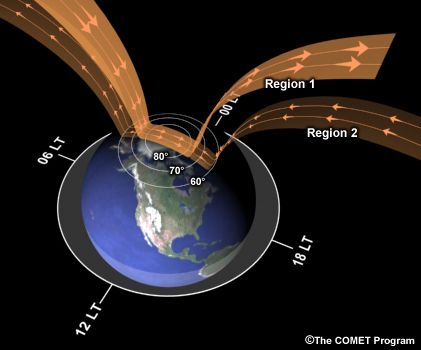 Necessary Conditions for Spherical Harmonic Analysis of B
Assumption: data are taken in current-free region(  B = 0 in whole sampling region)

No spherical harmonic potential expansion possible if   B  0 in some region

Poloidal-toroidal decomposition is always possible:
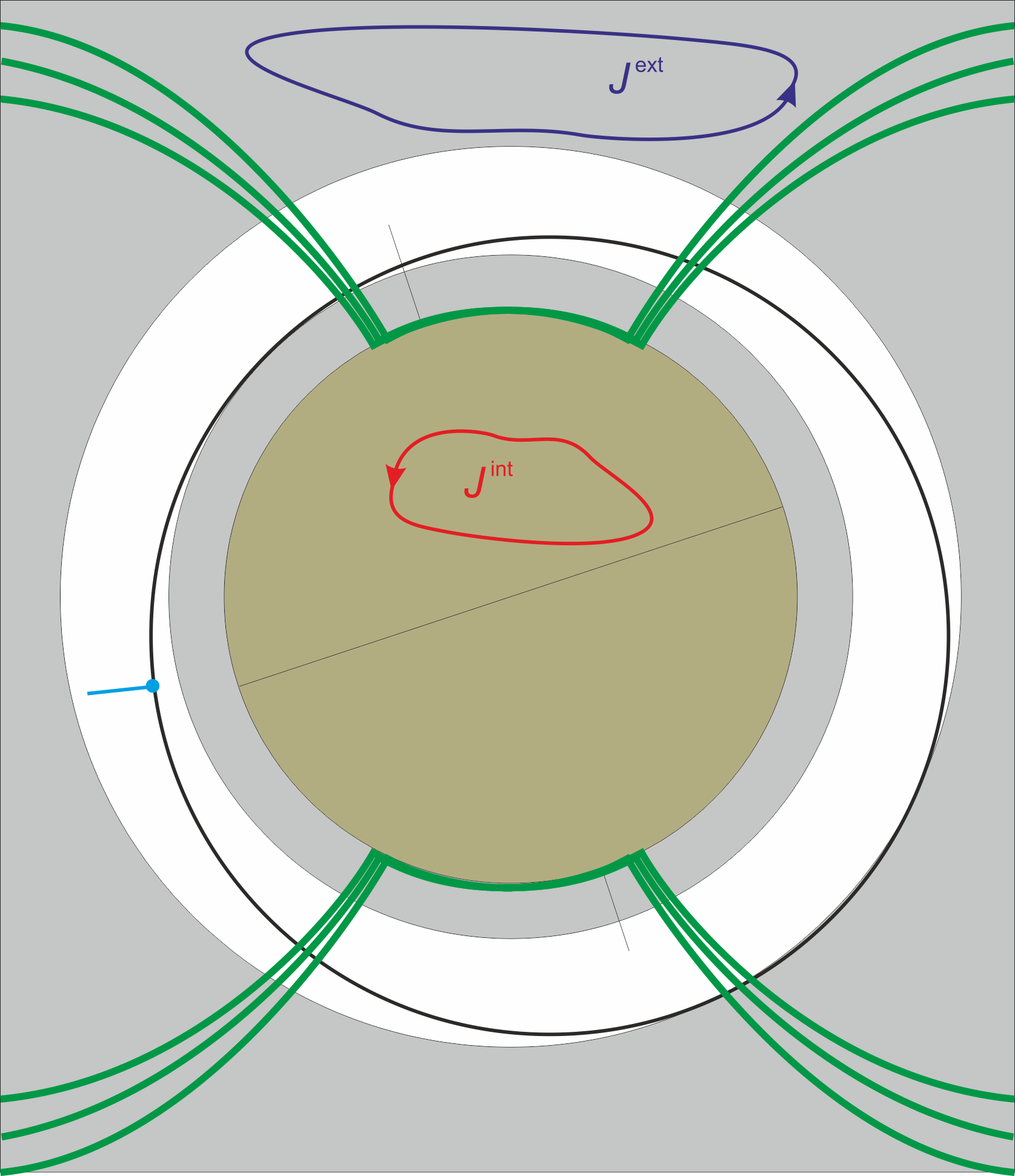 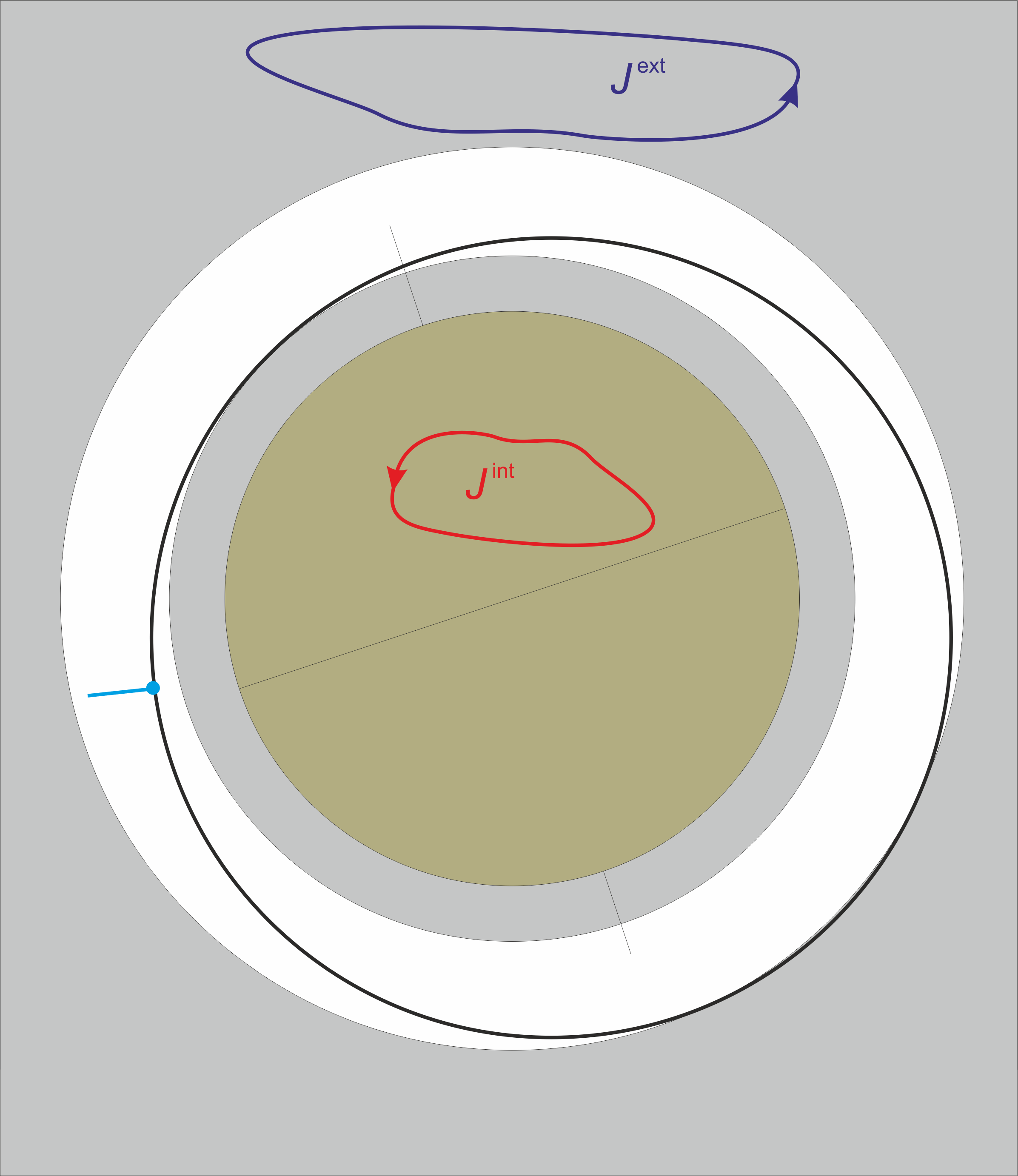 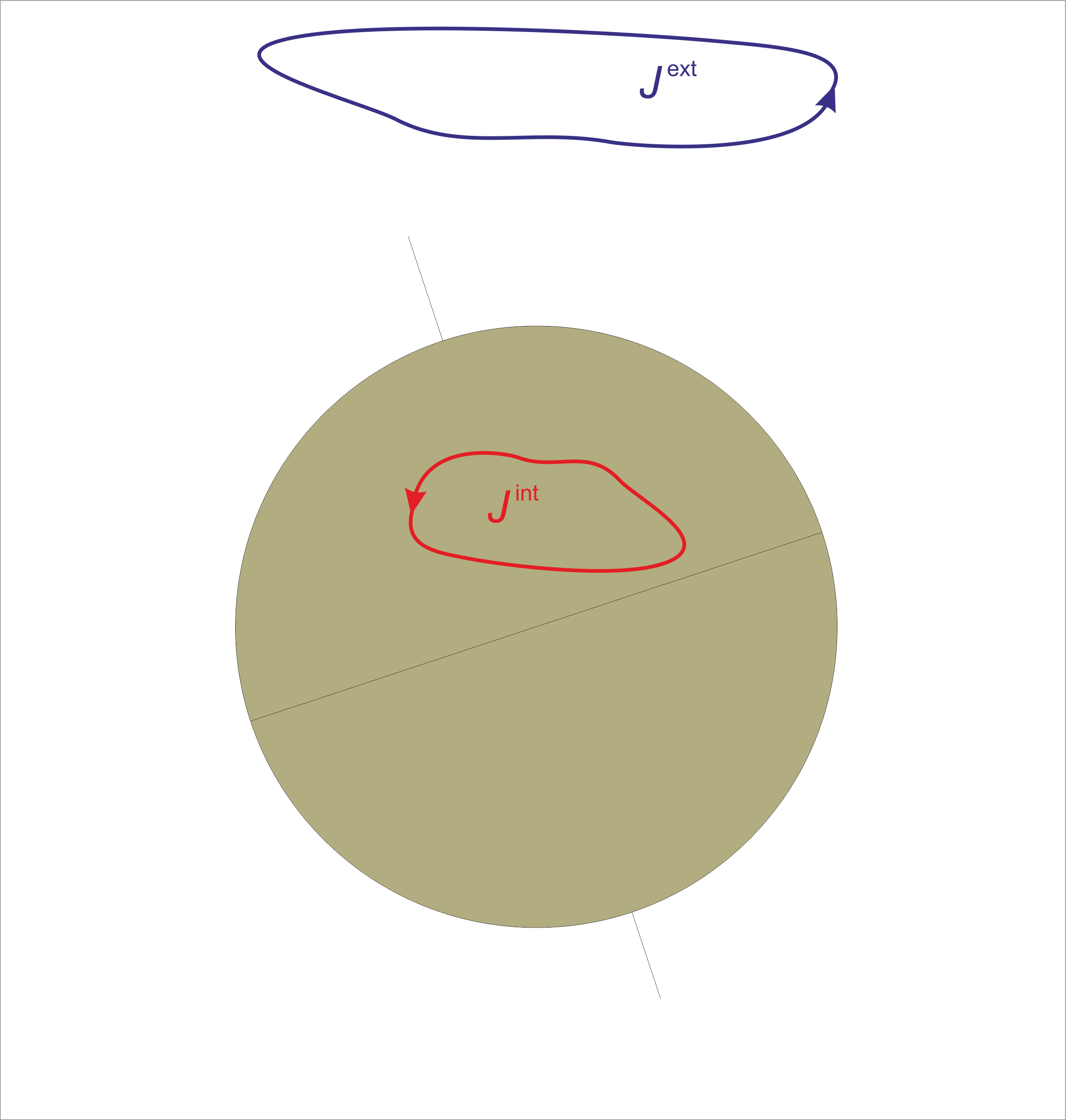 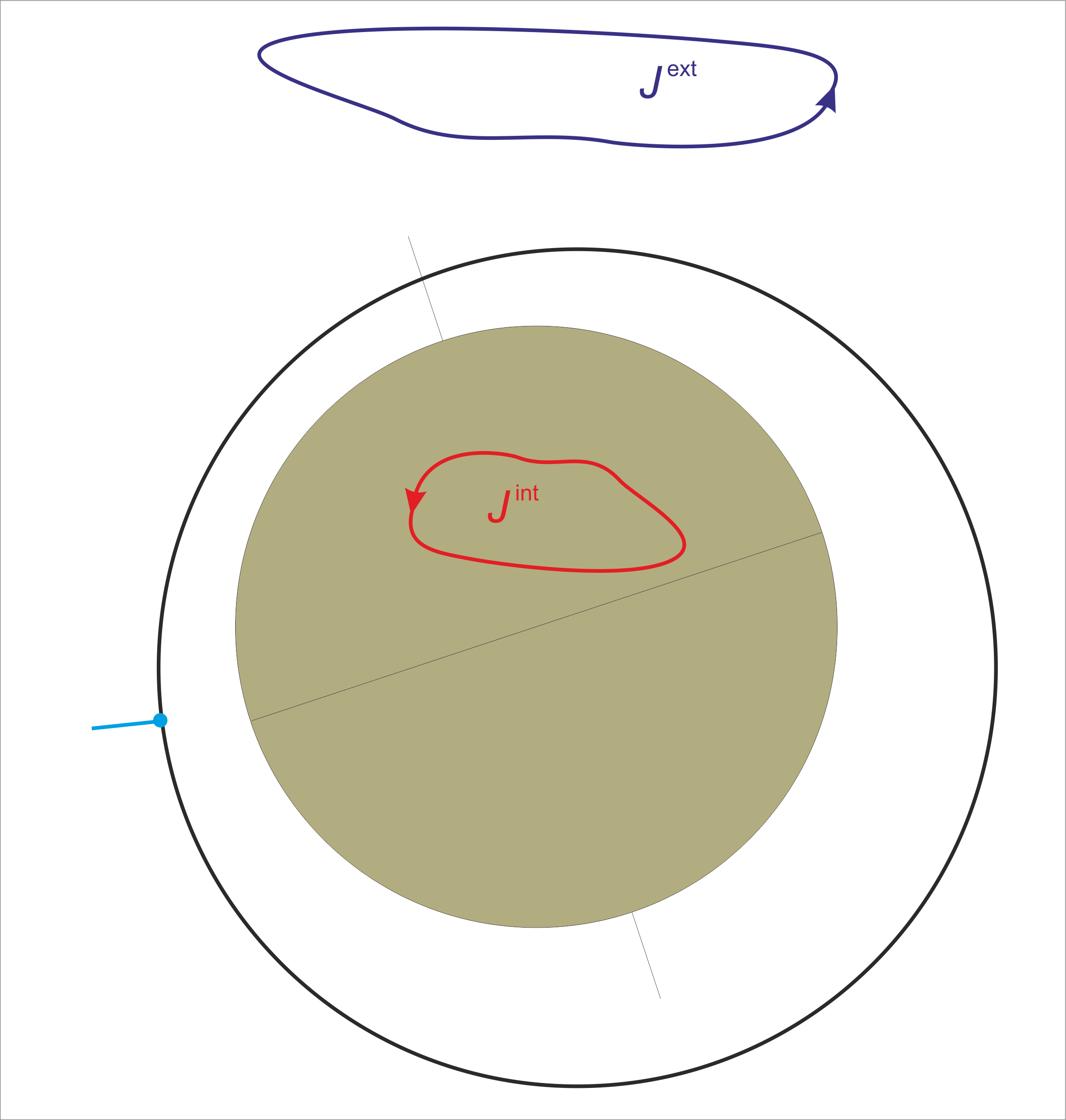 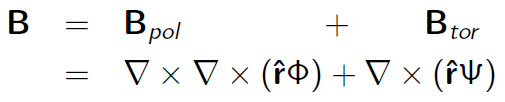 Magnetic signature from polar FACsin non-polar regions
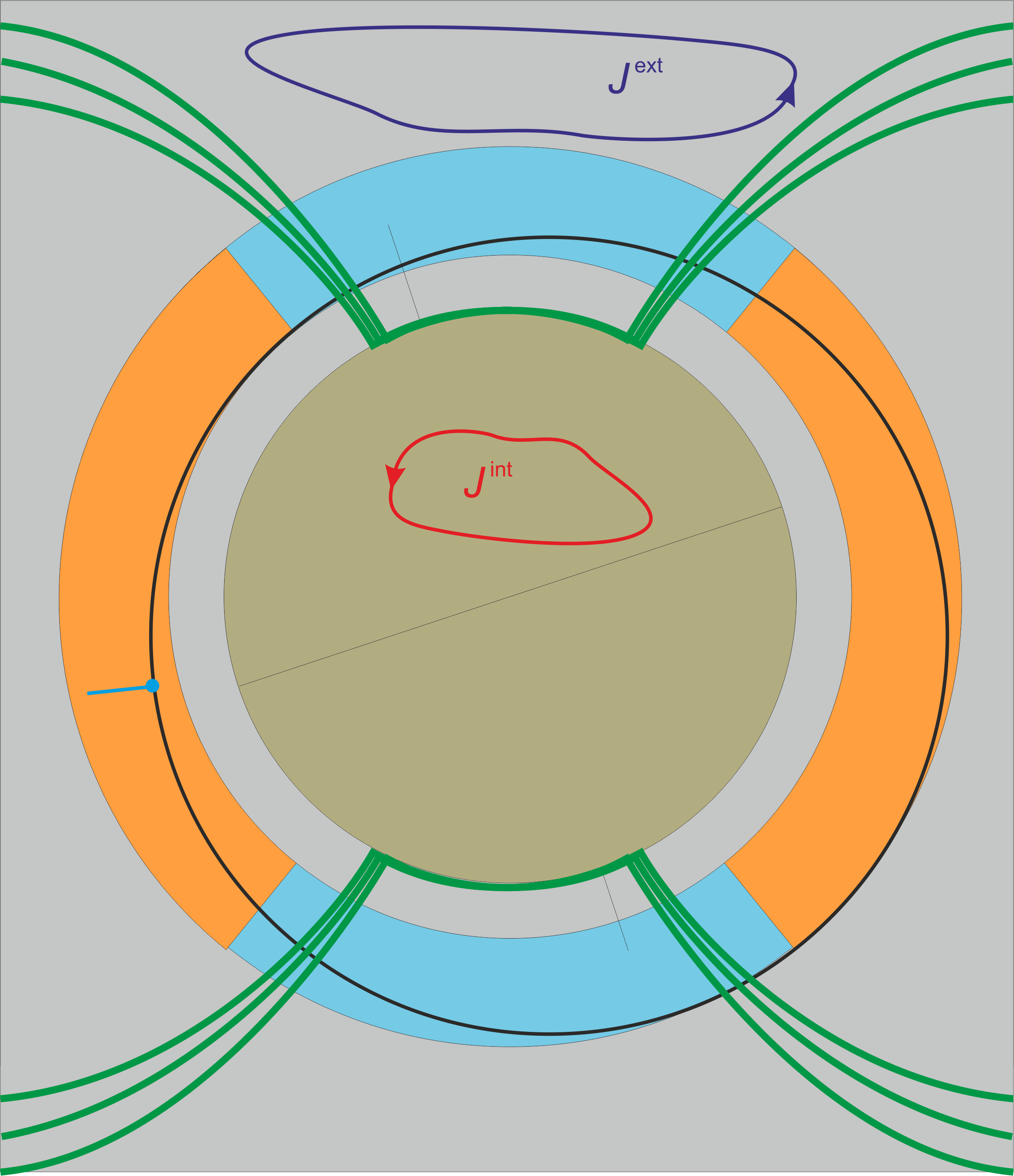 Scalar data F
at polar latitudes (do not contribute to Euler angles)
Vector data B
at non-polar latitudes (contribute to Euler angles)
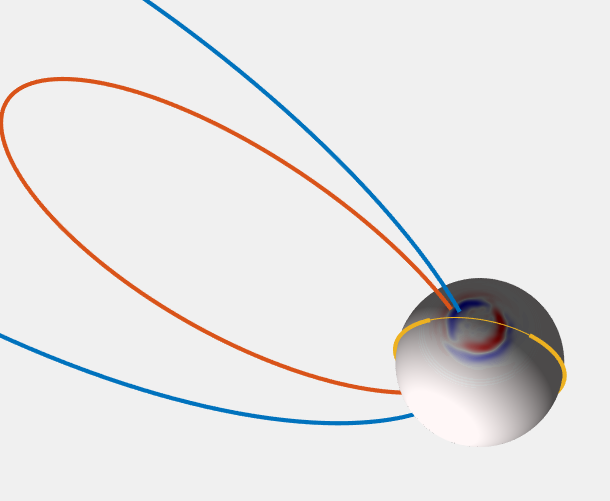 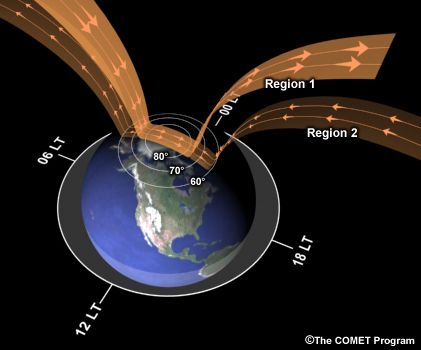 Polar FACs during ”quiet” conditions2 May 2014, Kp = 0o – 1-
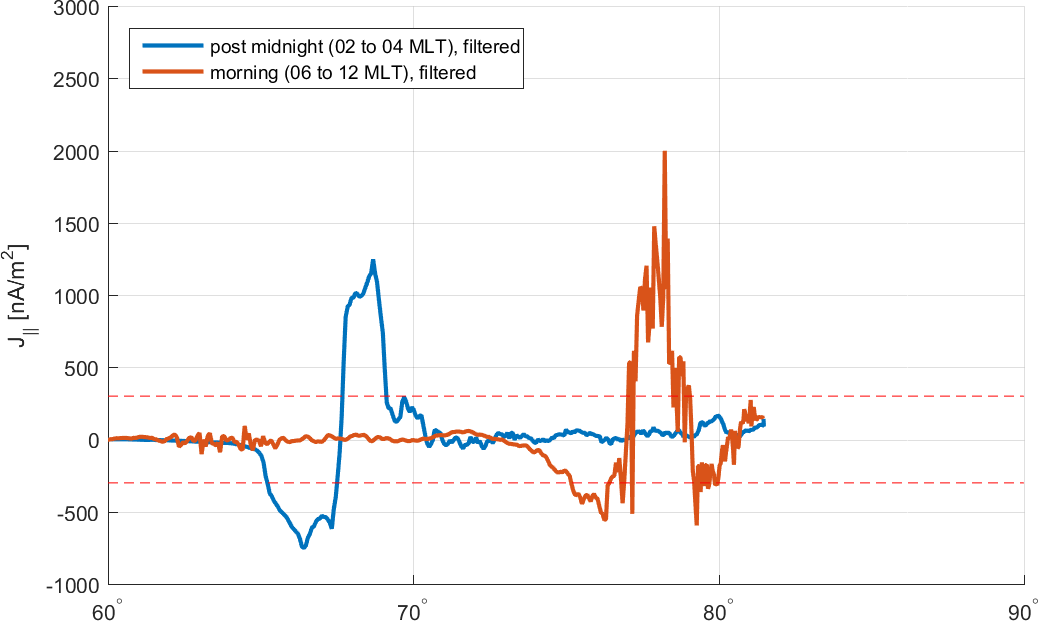 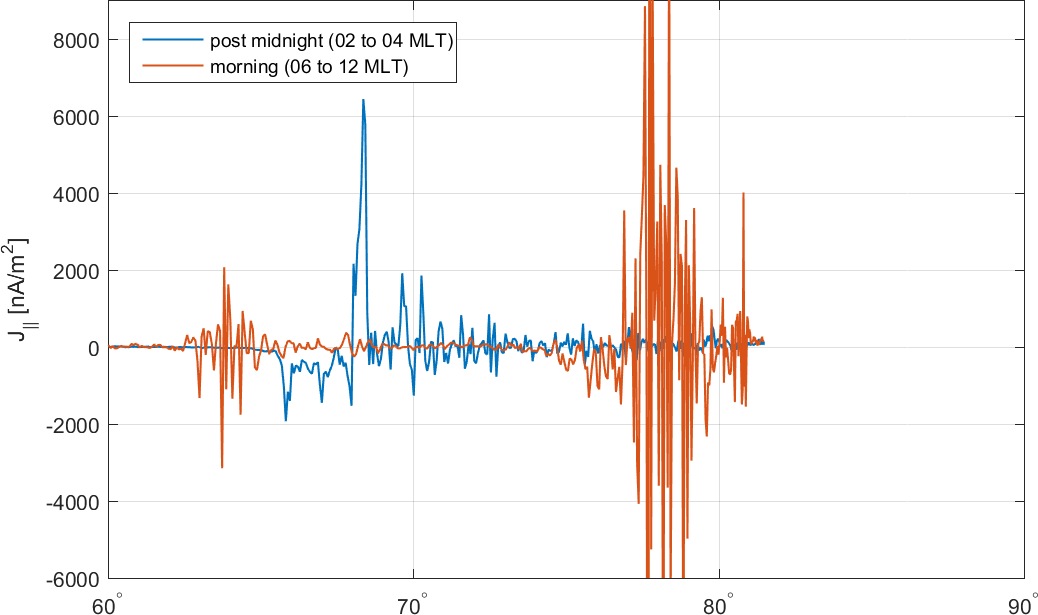 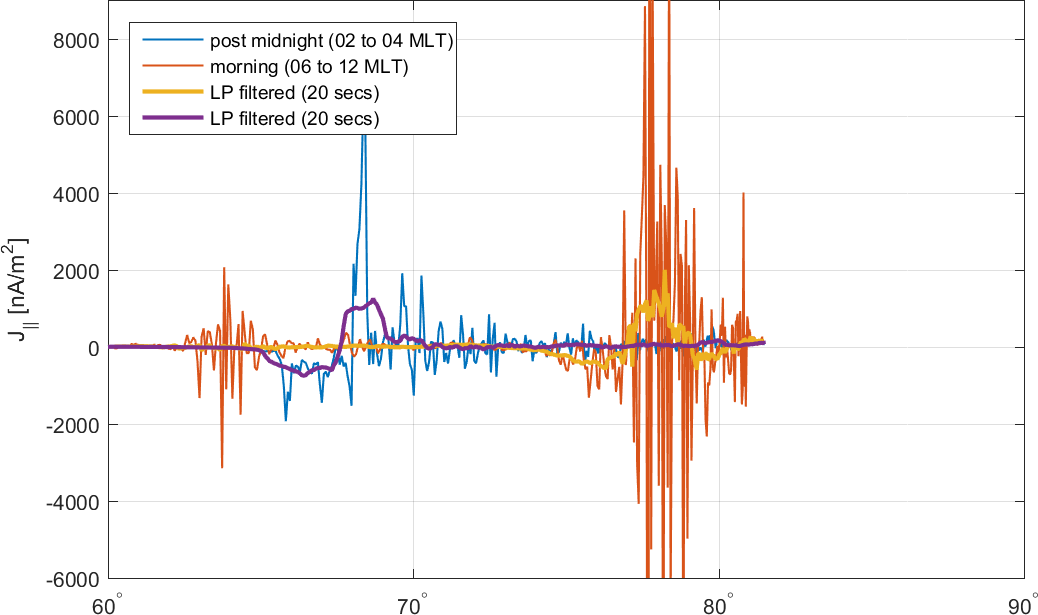 Cat-2 product SW_OPER_FACATMS_2F_20140502T000000_20140502T235959_0201.DBL
Polar FACs during ”quiet” conditions2 May 2014, Kp = 0o – 1-
Northern Hemisphere                                            Southern Hemisphere
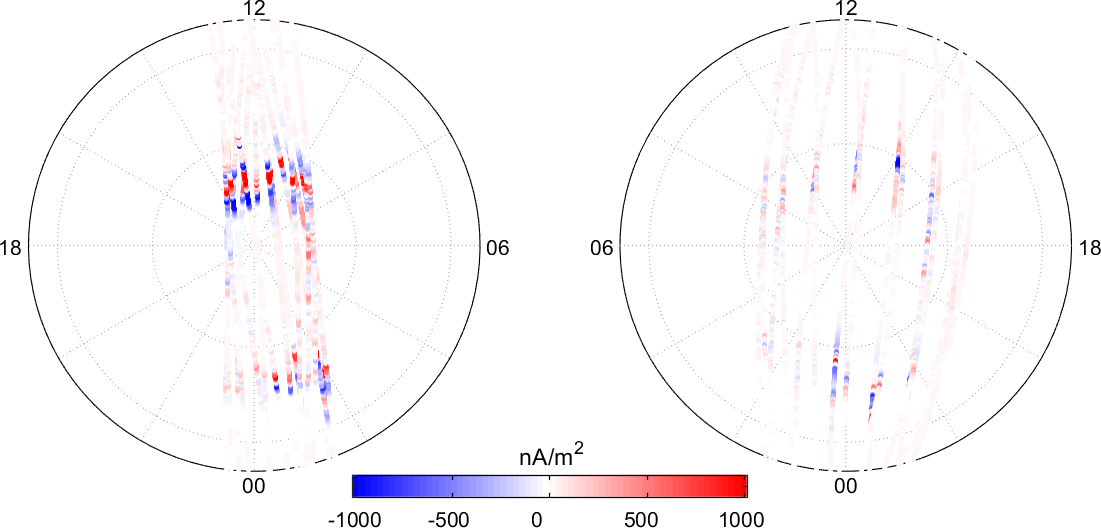 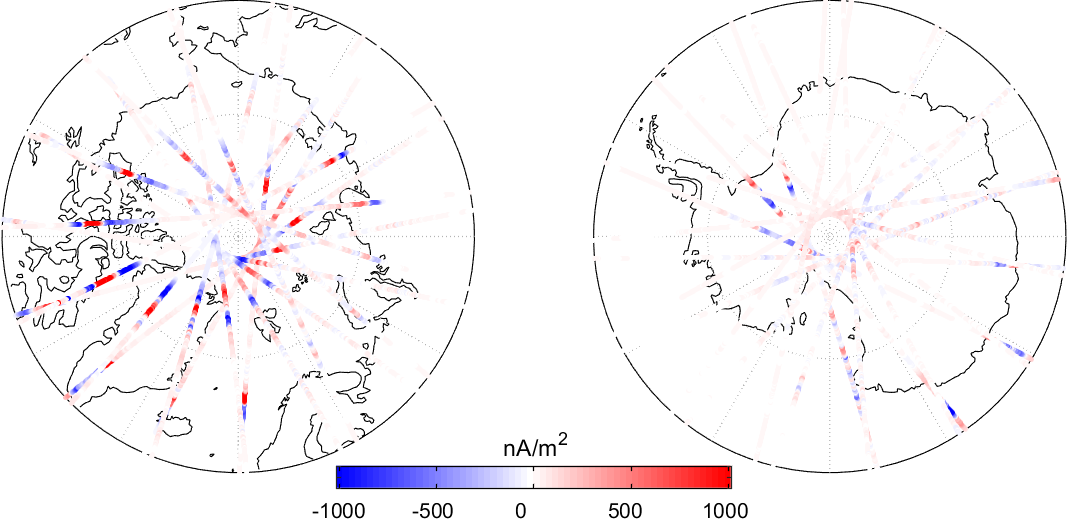 Cat-2 product SW_OPER_FACATMS_2F_20140502T000000_20140502T235959_0201.DBL
Polar FACs during ”quiet” conditions26 Nov – 13 Dec 2013, Swarm A
Northern Hemisphere                                            Southern Hemisphere
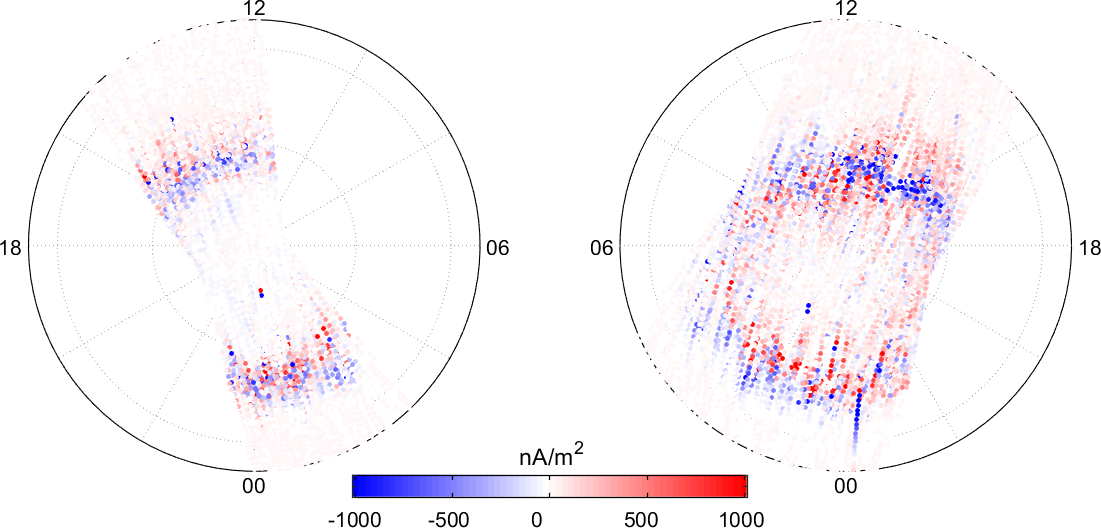 Polar FACs during ”quiet” conditionsNov 2013 – March 2016, Swarm A
Northern Hemisphere                                            Southern Hemisphere
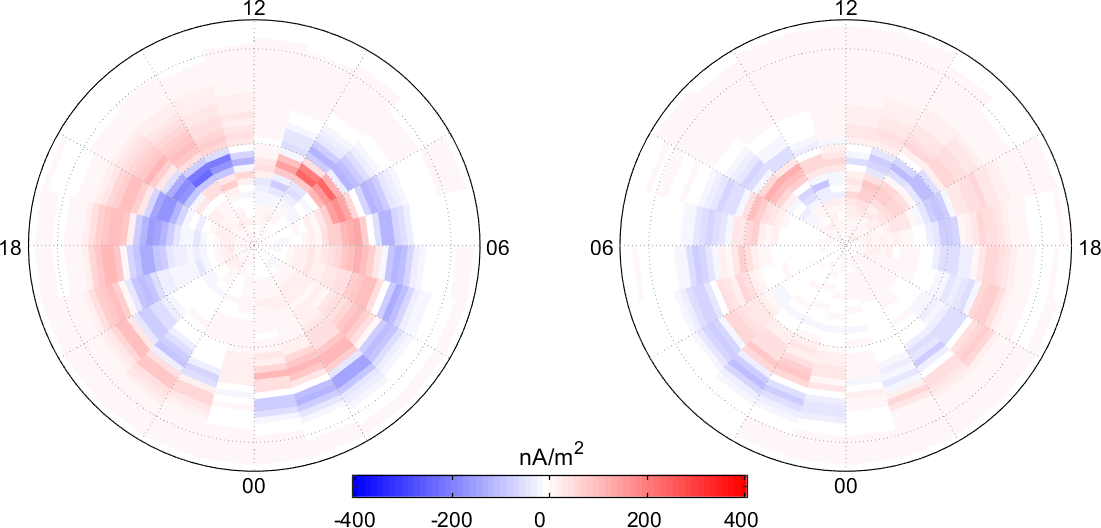 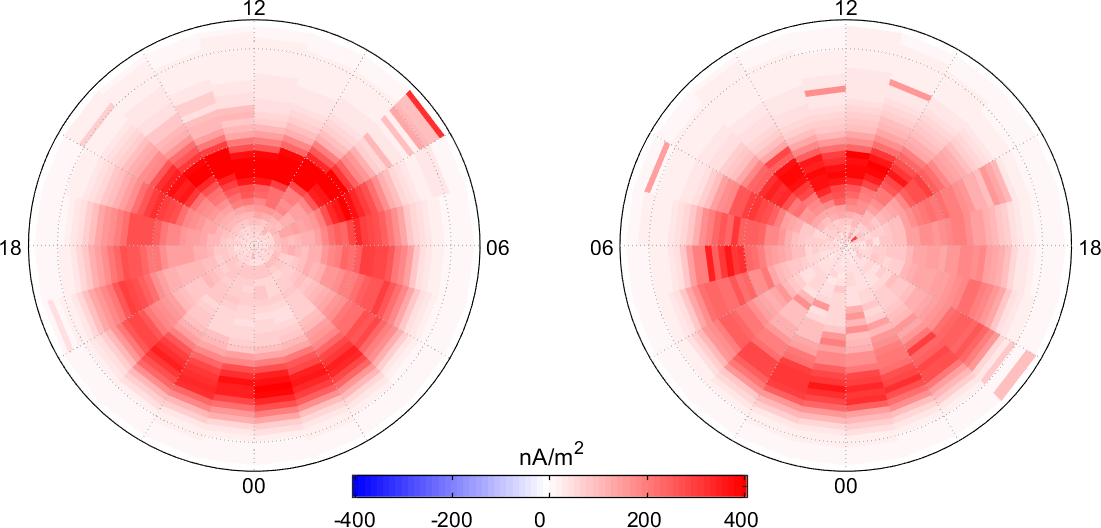 Standard deviation, from CAT-2 FAC
Mean values, from CAT-2 FAC
Polar FACs during ”quiet” conditionsNov 2013 – March 2016, Swarm A
Northern Hemisphere                                            Southern Hemisphere
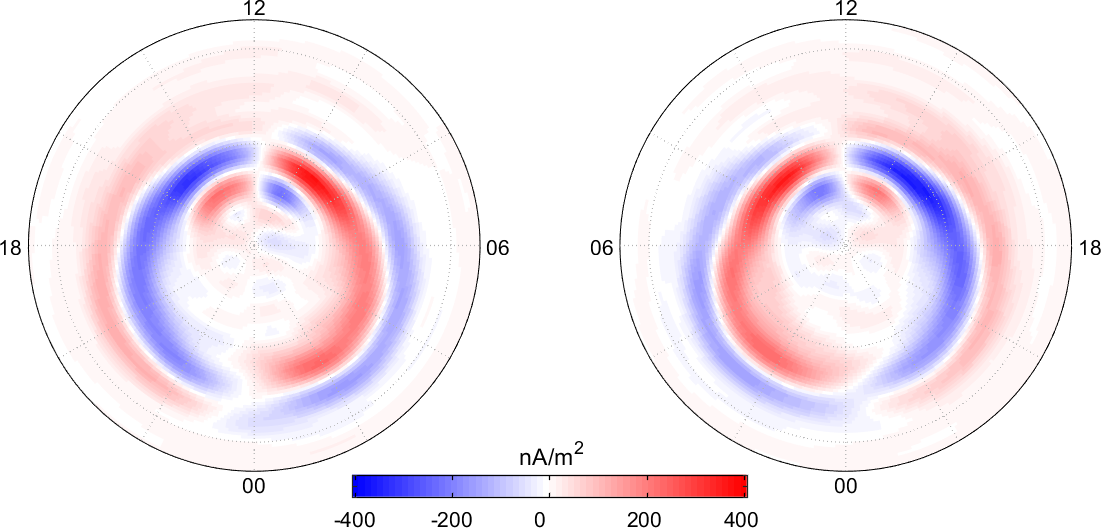 Determined using poloidal-toroidal decomposition of SIFMplus vector residuals
Polar FACs during ”quiet” conditionsNov 2013 – March 2016, Swarm A
Northern Hemisphere                                            Southern Hemisphere
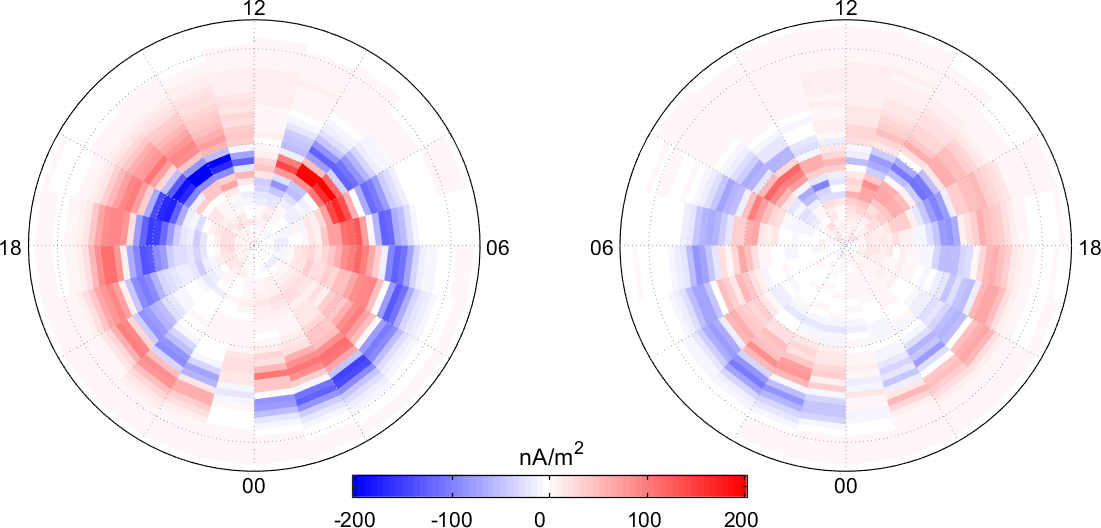 Mean values, from CAT-2 FAC
Summary: Polar FACs
Field-aligned currents (FACs) are always present at polar latitudes (> 60o magnetic latitude)
They connect ionosphere and magnetosphere, along field-lines of Earth’s main field (mainly dipolar)
Amplitudes are very varying, up to several 1000 nA/m2 even during ”quiet” conditions (as used for geomagnetic field modeling and Euler angle estimation) 
250 nA/m2 is a typical order of magnitude mean value which we use in following
Low-latitude magnetic field contributiondue to polar FACs
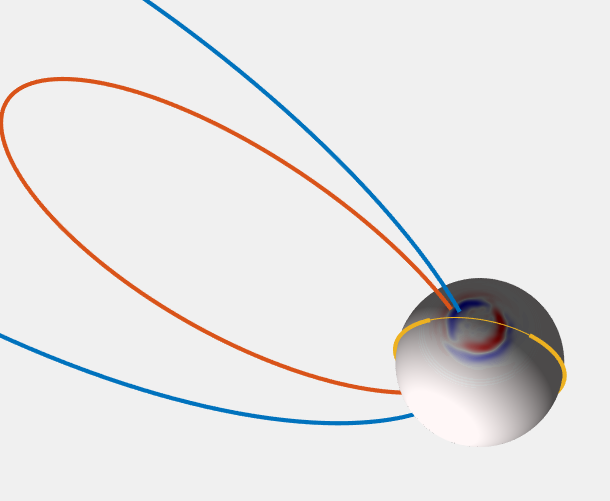 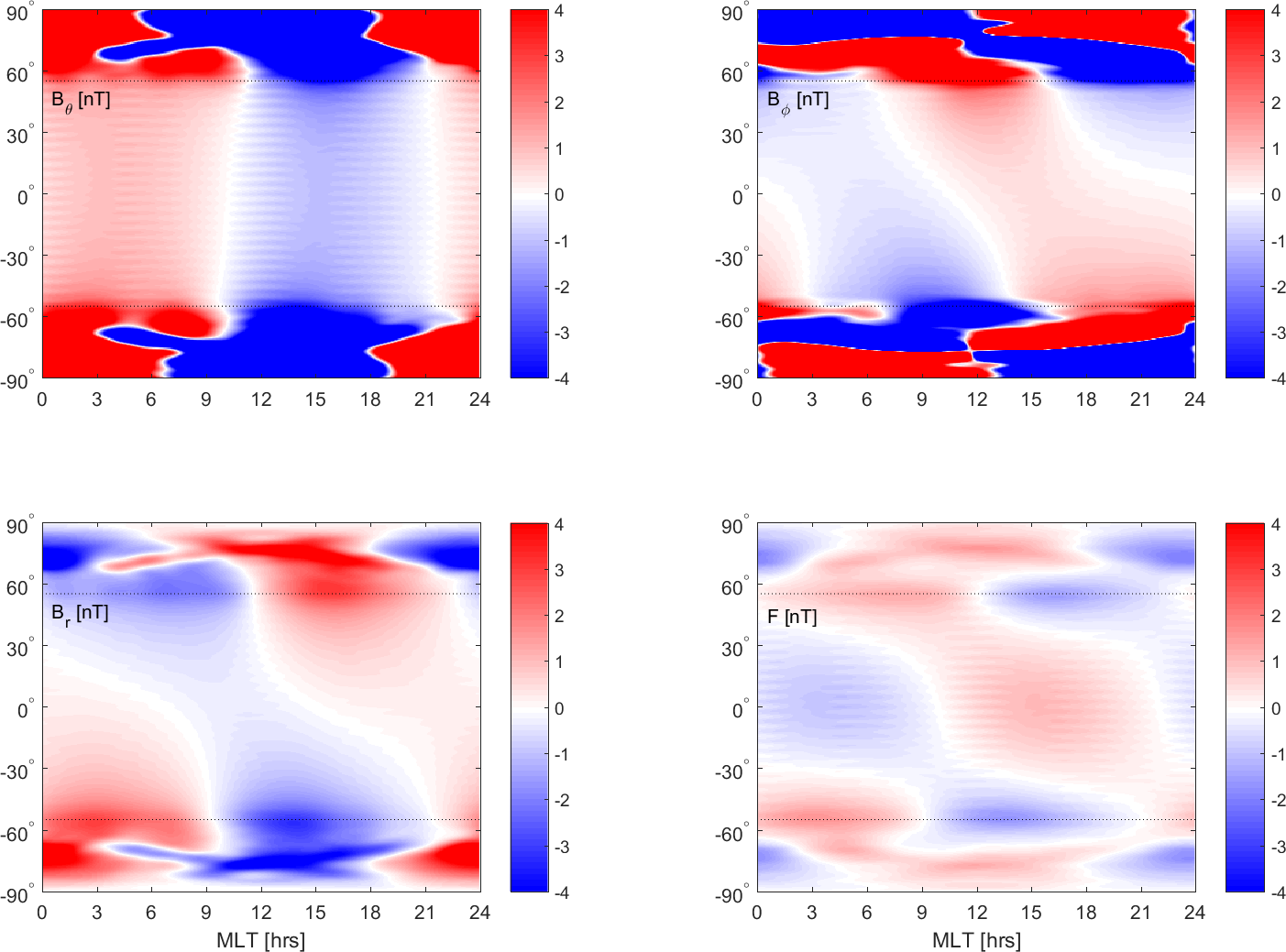 Construction of 3D current system J
FACs at top of ionosphere
… closing currents in ionosphere (110 km altitude)
… current continuation along field lines …
… and possibly closing currents in magnetosphere.

Determination of magnetic field vector B due to this 3D current systemusing poloidal-toroidal decomposition of J and B (Olsen and Engels, 1998)
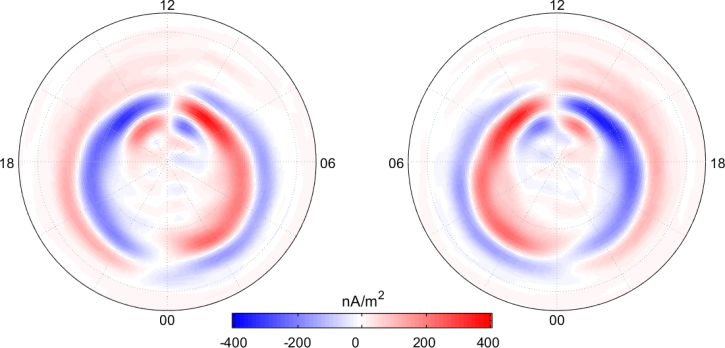 This magnetic contribution is not considered in any existing field model…
… and may therefore have impact on determined Euler angles
Test with synthetic data
Swarm Alpha time and positions from SIFMplus data selection
Synthetic values of Bcore + BFAC 
Rotated NEC  VFM frame using CCDB Euler angles (static)
Estimation of field model + Euler angles (in bins of 10 days)similar to what has been done with real data for SIFMplus(but only Swarm Alpha data, and no gradient data)

Excellent Euler-angle recovery if B = Bcore (no BFAC)(< 0.5” difference to CCDB in all 10-day bins)
Test with synthetic data
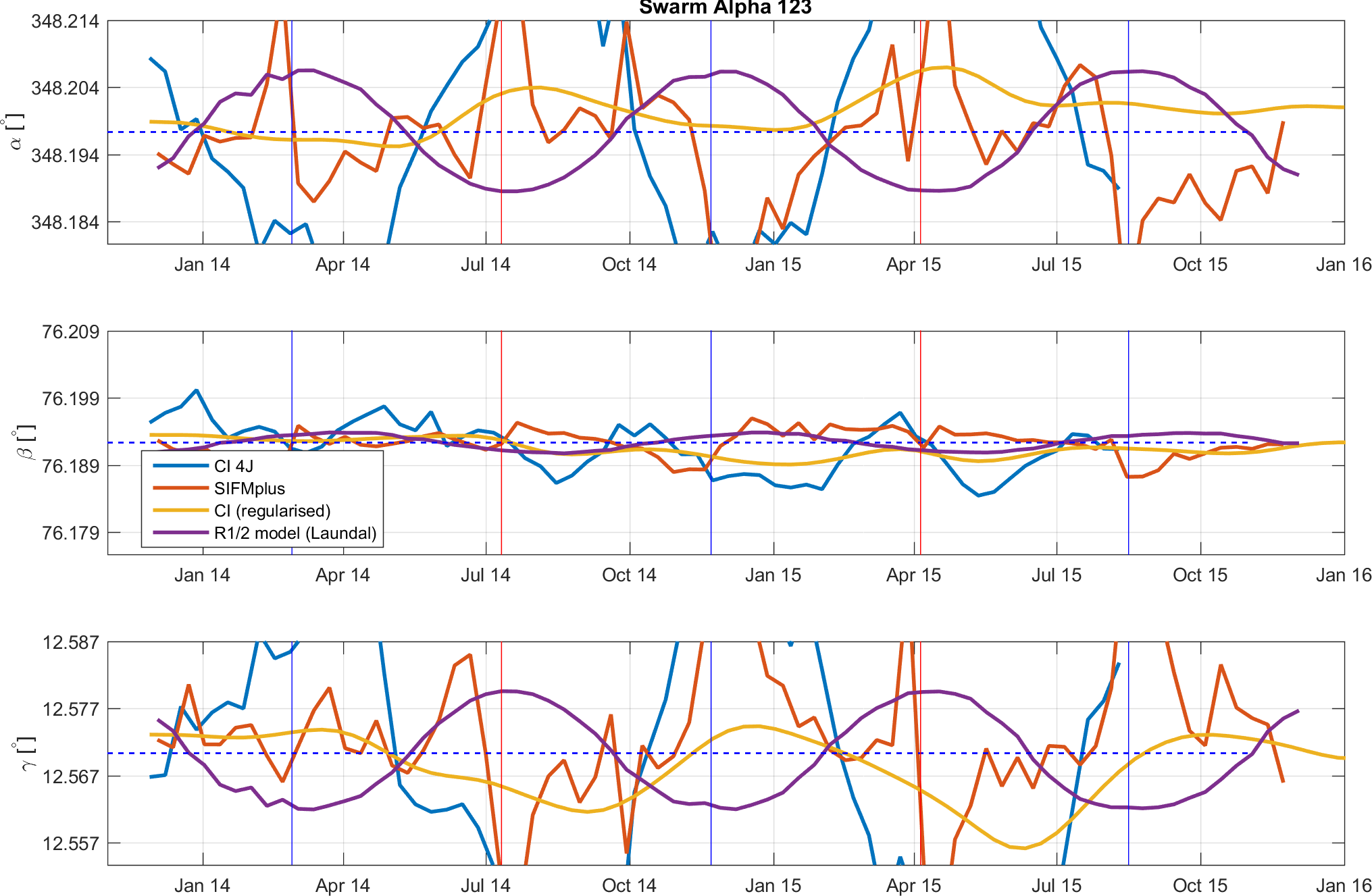 Correct order of magnitude (250 nA/m2 yields up to 60” peak-to-peak), similar MLT dependence as observed, although different phase.
Other possible R1/2 FAC models
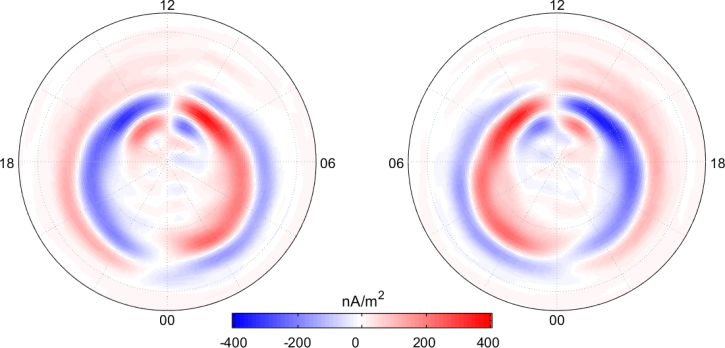 The used FAC model (based on SIFMplus residuals) reflect annual mean, i.e. North-South symmetryCurrent closure in magnetospheric equatorial plane

But there probably exist some FACs connecting Northern and Southern polar regions (North-South asymmetry)
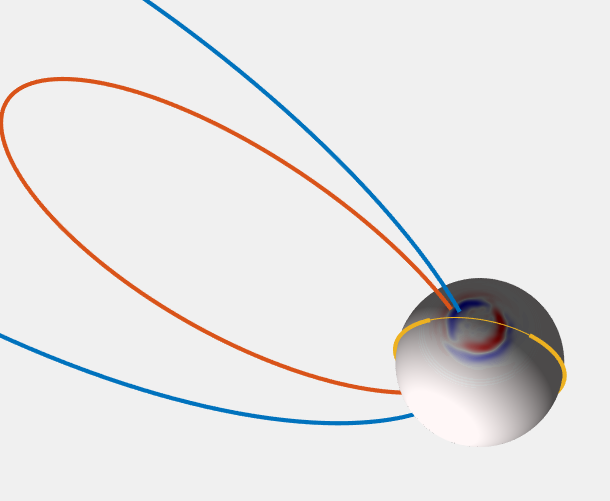 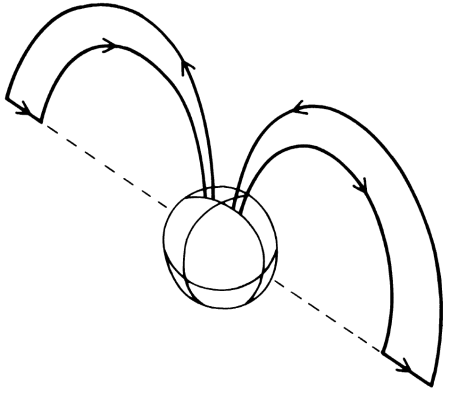 Two simplistic elementary current systems
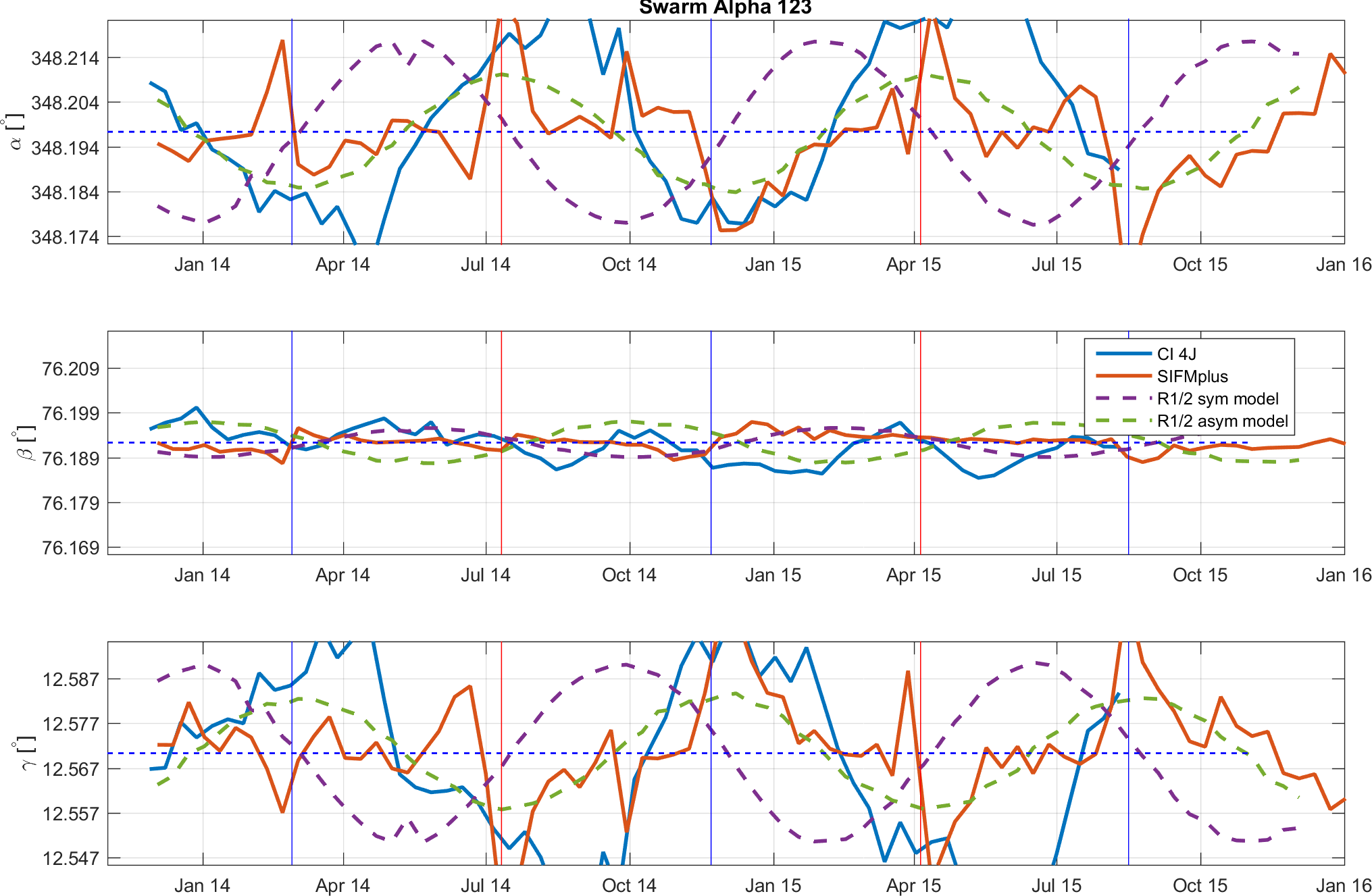 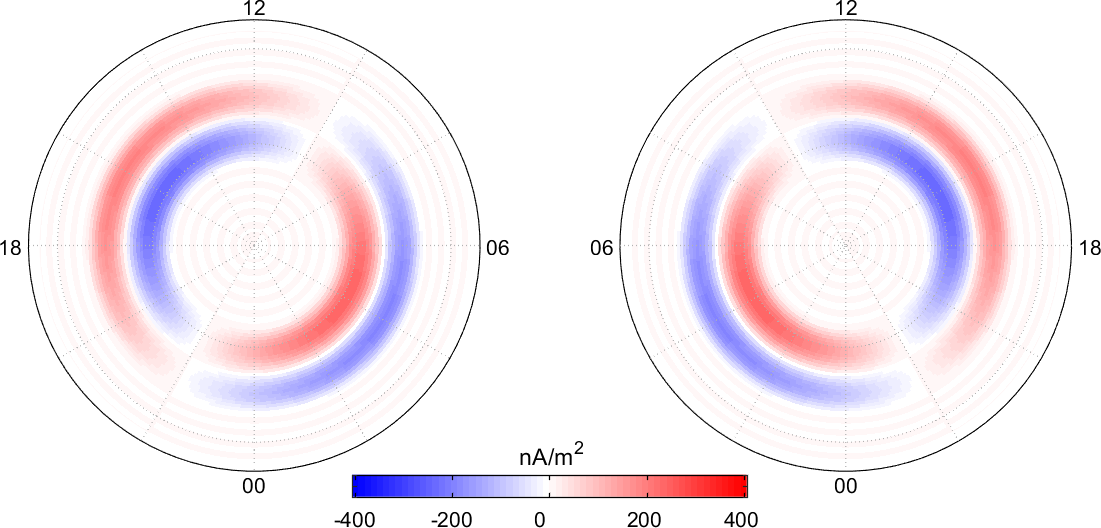 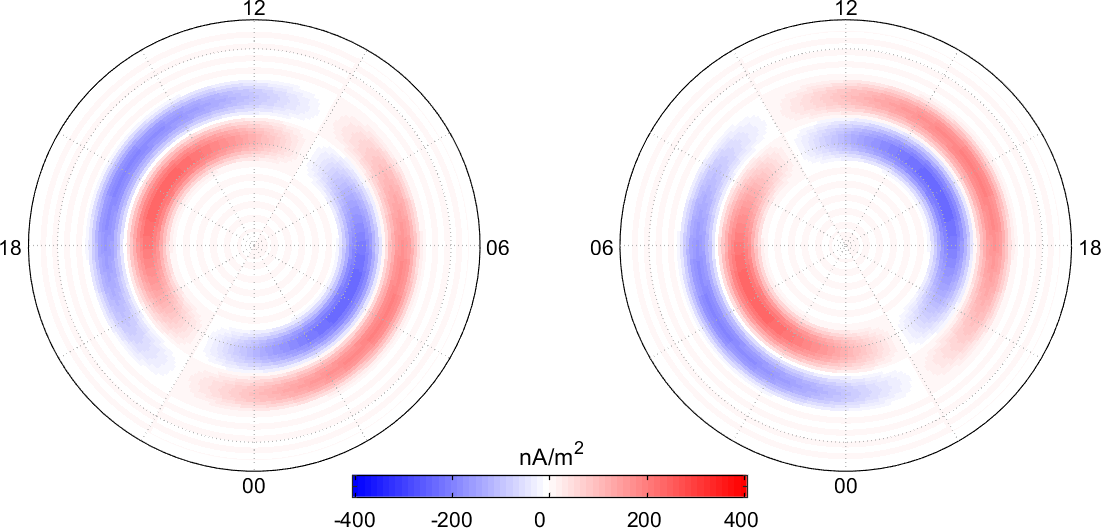 Symmetric / asymmetric R-1/2 currents of about 250 nA/m2 (much weaker than measured instantaneous currents) can explain Euler angle variation
Conclusions
Ionospheric/magnetospheric currents are responsible for apparent change of Euler anglesNo ”Mysterious misalignments”

Polar FACs current densities of 250 nA/m2 can explain the observed LT variationsThis current densities are much lower (factor 5 to 10) then observed FACs, and thus small variations or persistent structures in FACs will cause the observed apparentEuler angle variation

No indication for true time-changing Euler anglesconstant (static) values should be used for L1b processing
Much smaller time-variation in 2-3-1 Euler order frame
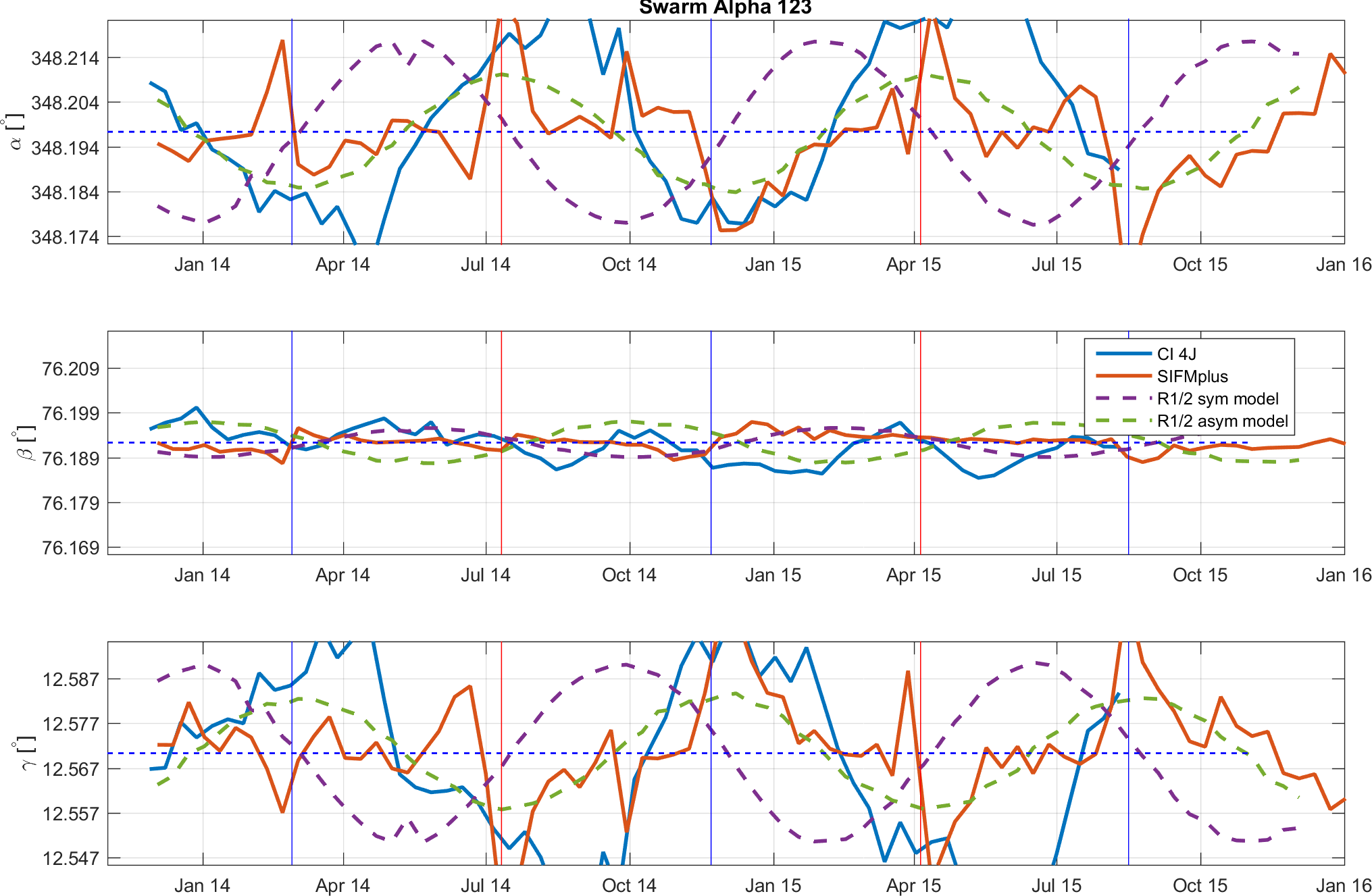 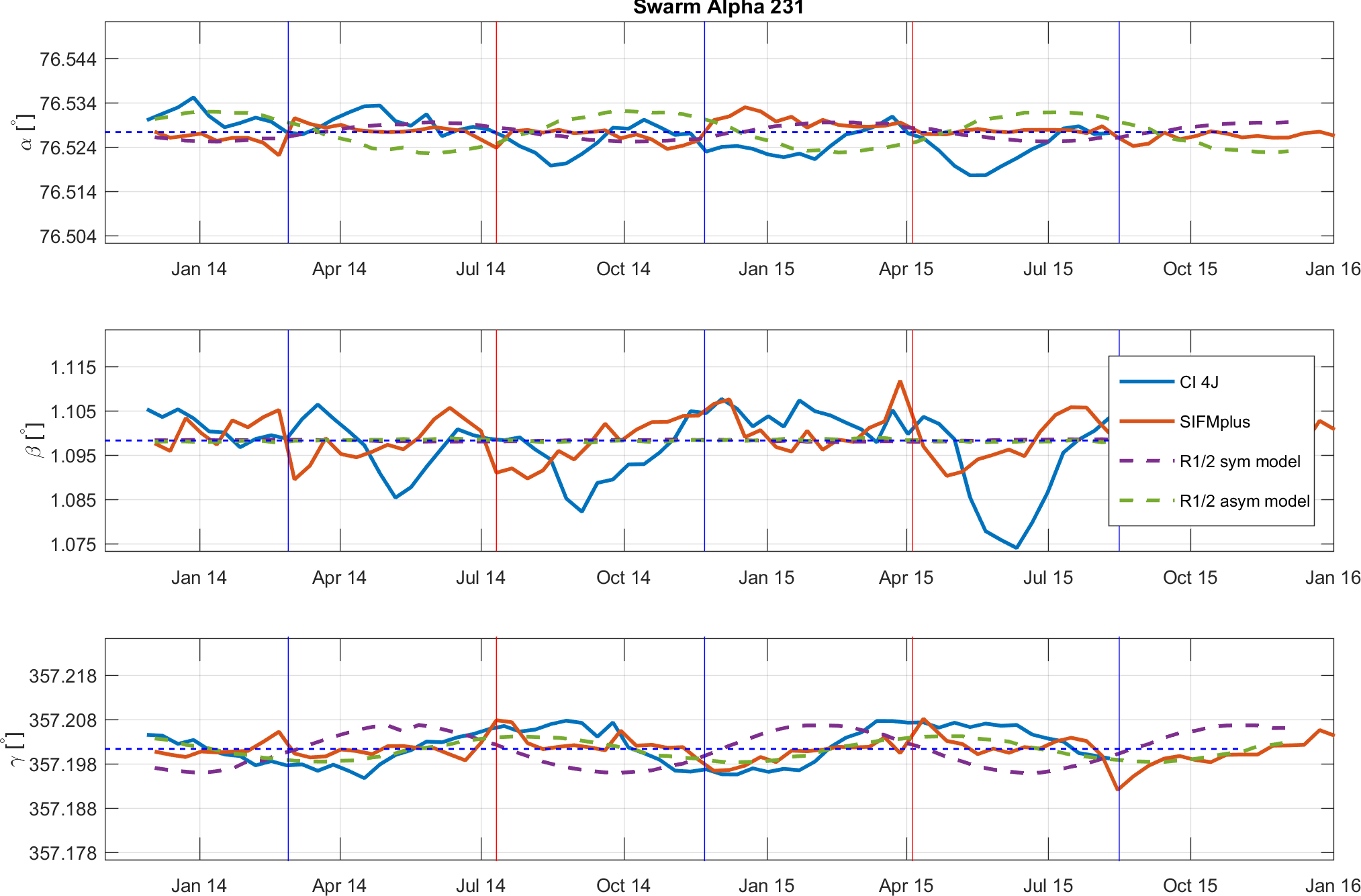 The two representations describe exactly the same rotation!
Euler Vector Representation
Direction of vector yields rotation axisAmplitude proportional to rotation around axis(some similarity to first 3 elements of quaternions)